УЛААНБААТАР ХОТЫН ЗАХИРАГЧИЙН АЖЛЫН АЛБА
2015 оны 11 сард ирсэн өргөдөл, гомдлын шийдвэрлэлтийн тайлан
ҮЙЛ АЖИЛЛАГААНЫ МОНИТОРИНГИЙН ХЭЛТЭС

 monitoring@ubservice.mn
Өргөдөл, гомдол шийдвэрлэлтийн график  11 сард
Өргөдөл, гомдлын төрөл Хэлтсүүдийн өргөдөл, гомдлын шийдвэрлэлтийн дэлгэрэнгүй тайлан /2015.11.01- нээс 11.30-ны  хугацаанд нийт ирсэн өргөдлийн тоо/
Өргөдөл гомдлын  хандалт 2015:2015 оны 11 сард хандсан гол асуудлууд
Удирдлага
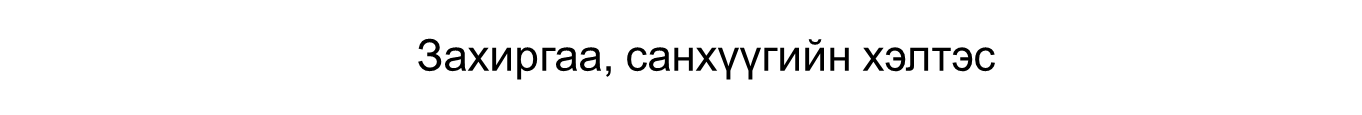 Тохижилт, хог хаягдлын удирдлагын хэлтэс
Инженерийн байгууламжийн хэлтэс
Хүнс, худалдаа үйлчилгээний  хэлтэс
Дүгнэлт
Улаанбаатар хотын Захирагчийн ажлын албаны хэмжээнд  ирсэн нийт өргөдөл гомдлын хүрээнд:

	2015 оны 11 дүгээр сарын 01-ний өдрөөс хойш манай байгууллагад ирсэн  нийт өргөдөл гомдлыг 2015 оны 11 дүгээр сарын 30 –ны дотор ‘’Өргөдөл, гомдлын нэгдсэн програмд’’-д  бүрэн бүртгэж, иргэдээс төрийн байгууллага, албан тушаалтанд гаргасан өргөдөл гомдлыг шийдвэрлэх тухай хууль,  Засгийн газрын 2009 оны ‘’Ил тод байдлыг илтгэх  шалгуур үзүүлэлт  батлах тухай‘’ 143 дугаар тогтоол, Нийслэлийн Засаг даргын 2013 оны а/127, А/1086 дугаар захирамжаар батлагдсан журмын дагуу шийдвэрлэн ажиллаж байна. 
	
	Өргөдөл, гомдлын шийдвэрлэлтийн  дундаж хугацаа нь: 14 хоног, 1 цаг, 35 минут болж дундаж хугацаа буурсан үзүүлэлттэй байна.  Захирагчийн ажлын албанд иргэд,  аж ахуйн нэгж, байгууллагаас хандаж ирүүлсэн санал, хүсэлт, өргөдөл,  гомдлын шийдвэрлэлтийн тайлан мэдээг цахим сайтад байршуулан мэдээллийг тогтмол шинэчлэн ажиллаж байна./uвservice.mn/
Цаашид анхаарах асуудлууд:
Нийслэлийн Засаг даргын  2013 оны А/1086-р захирамжаар батлагдсан журмын дагуу өргөдөл, гомдлыг бүрэн дүүрэн  шийдвэрлэх.  Байгууллагад ирсэн нийт өргөдөл, гомдлыг “Өргөдөл, гомдлын нэгдсэн програм”-д  бүрэн  хамруулж, өргөдөл, гомдлыг хуулийн хугацаанд бодитой  шийдвэрлэж, иргэдэд албан ёсны хариуг хүргүүлэх.

       




Үйл ажиллагааны мониторингийн хэлтэс